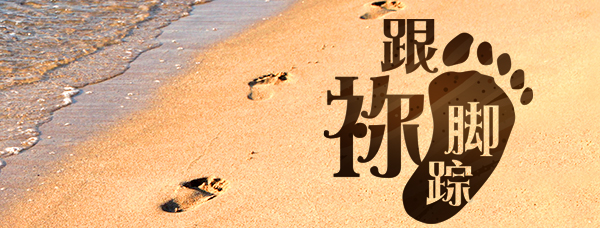 第二十五单元：属灵倍增（上） 
第97讲：满有权柄教师
要义：金句
众人很希奇他的教训；因为他教训他们，正像有权柄的人，不像文士。（可1:22）
2
精义：撮要
真让人归顺的是能力，并非形式！
3
传播焦点
不同一般文士
权柄来自顺服（可1:22, 太23:2-3 ） 
文士能说不能行
属灵本是能力
挑战邪恶的力量
建立他人的权力
4
传播焦点
福音增长不单言说
与主耶稣一样，保罗向当代教会所传的福音，亦是带着能力与权柄。 
求圣灵的大能
满有权柄教师，就产生心志上刚强的门徒 !
5
生活应用
主耶稣的教导不同一般文士，对作教导者来说有何含意？
6
反思问题
属灵本身就是能力，福音增长不单言说，表示了什么重要道理？
7
听众回馈
今天门徒生活，如何求圣灵大能活现在事奉工作上？
8